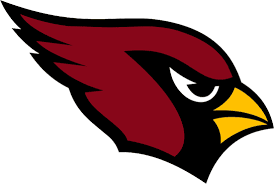 Fabian Lemus Martinez
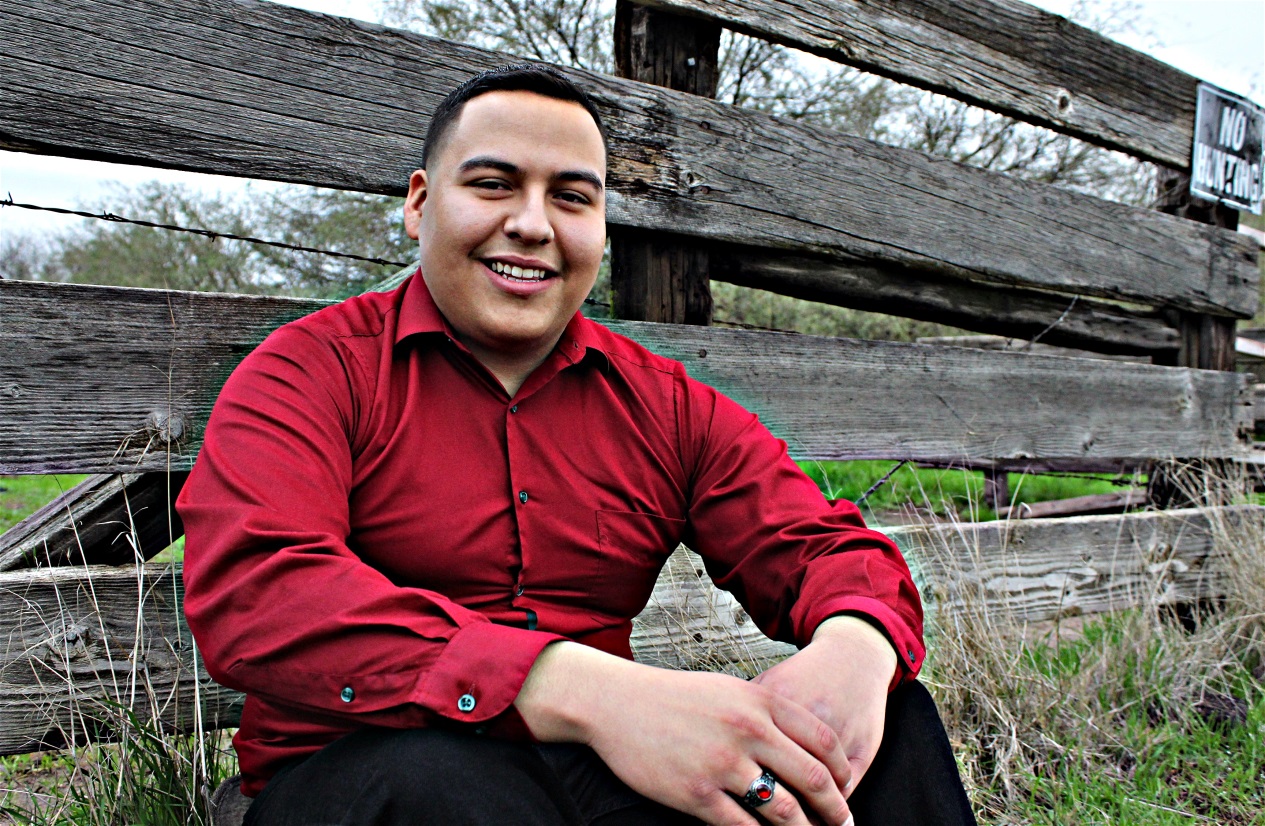 About me
Born in Mexico
01/20/1999 
Middle child (7)
Green-favorite color 
Very friendly, organized, over achiever
Working in the fields 
Part time job at STARS Program
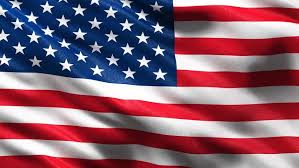 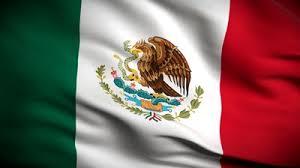 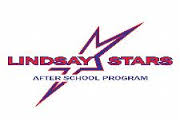 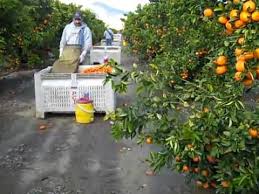 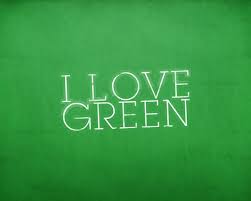 High School Experiences
Clubs & Activities
Challenges & Successes
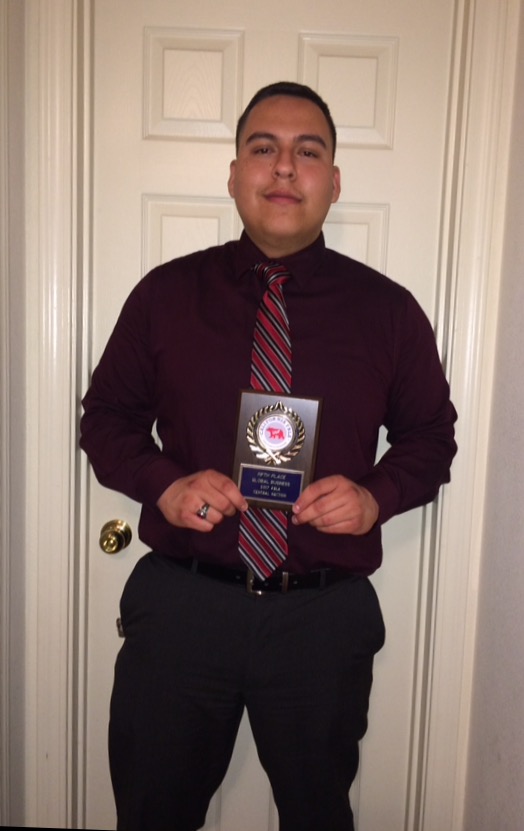 AVID 
Key Club 
FBLA
REAP 
NSHS
My Strength 
Migrant Program 
Leadership (ASB)
Challenges
Adjusting to changes
Managing my time 
Successes
Successful independent student (PBS) 
Communication 
GPA: 3.70 Rank: 17 
Graduating with AVID and Spanish Honors
Job shadow
Elementary 5th grade teacher
Mr. Gonzalez (Washington Elementary School) 
My career (Elementary Teacher) 
Interesting (Students Learning) 
Memorable moment (Substitute Teacher) 
Make a change 
Help others
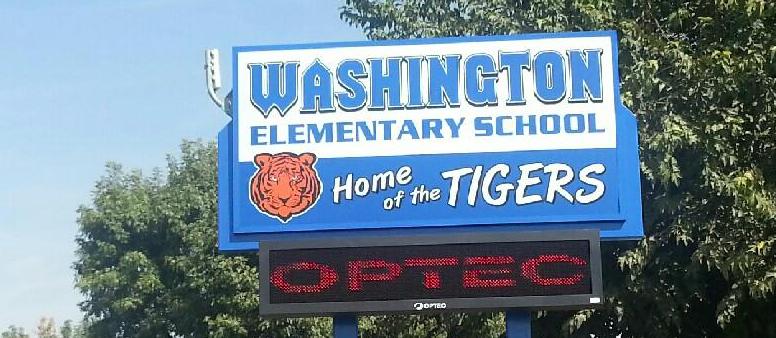 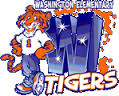 Pathway
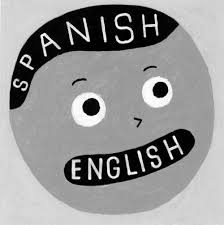 Spanish Speakers Pathway 
Spanish Speakers 1 
Spanish Speakers 2 
AP Spanish Language
Become fluent in my first language
Taught me improvement 
Relates to my future career
Bilingual teacher 
Use in real word (Lifetime)
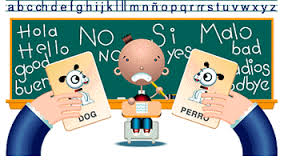 Post-high school plans
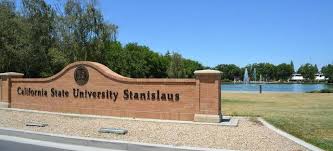 I am going to move to Fresno or Turlock California 
I will be attending CSU Fresno or Stanislaus  
Liberal Studies Major 
I have received four letters of acceptance
Fresno State, Sacramento State, San Jose State, & Stanislaus
Why Fresno and Stanislaus? 
No family financial support
Scholarships 
Bachelors and Masters degree
Teaching credentials
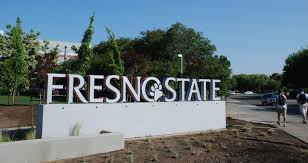 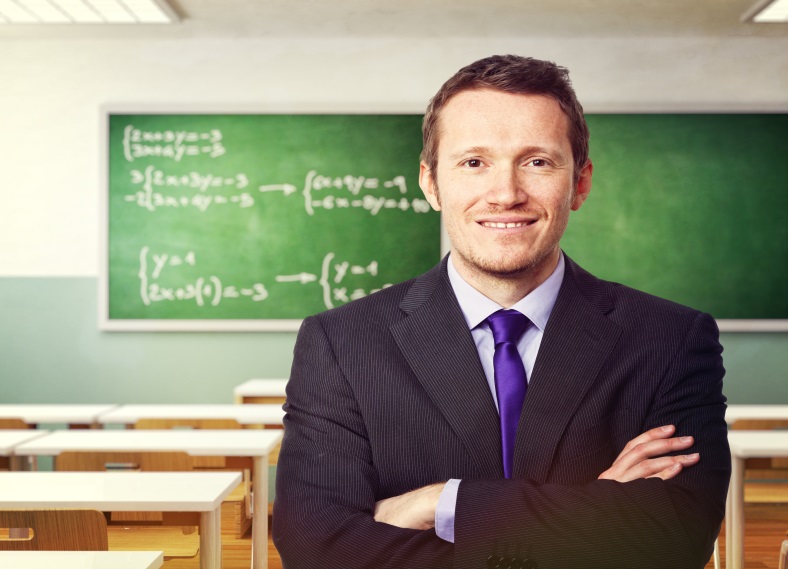 Leaving LHS
LHS has been a great experience for me. 
Mr. Guss  has inspired me that anything is possible.
The PBS system has taught me…
Determined
Independent
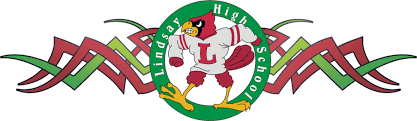 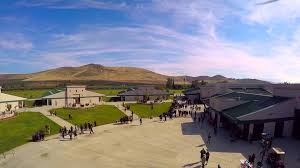 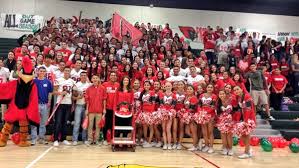 QUESTIONS?
Thank you for your time and attention!